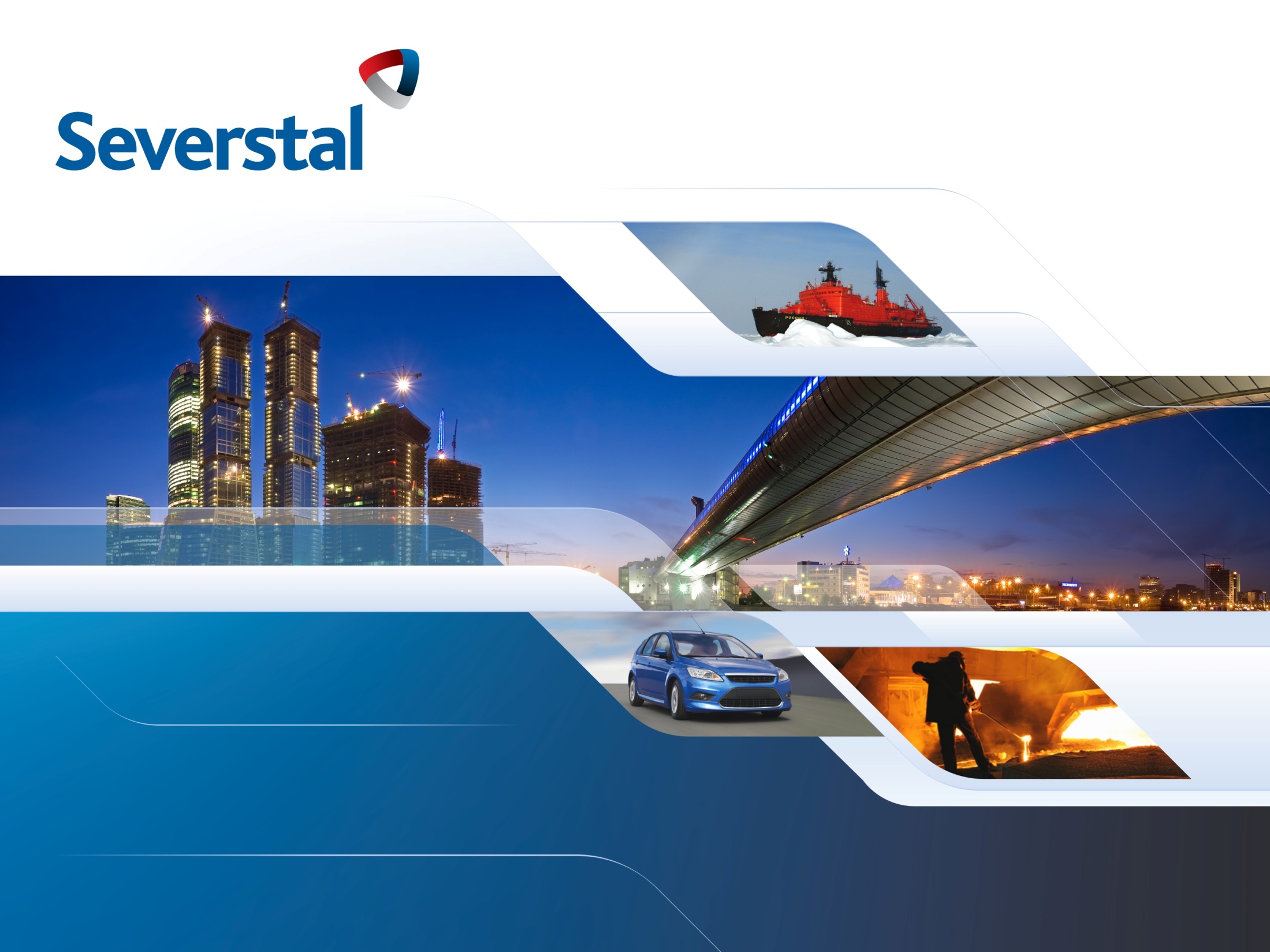 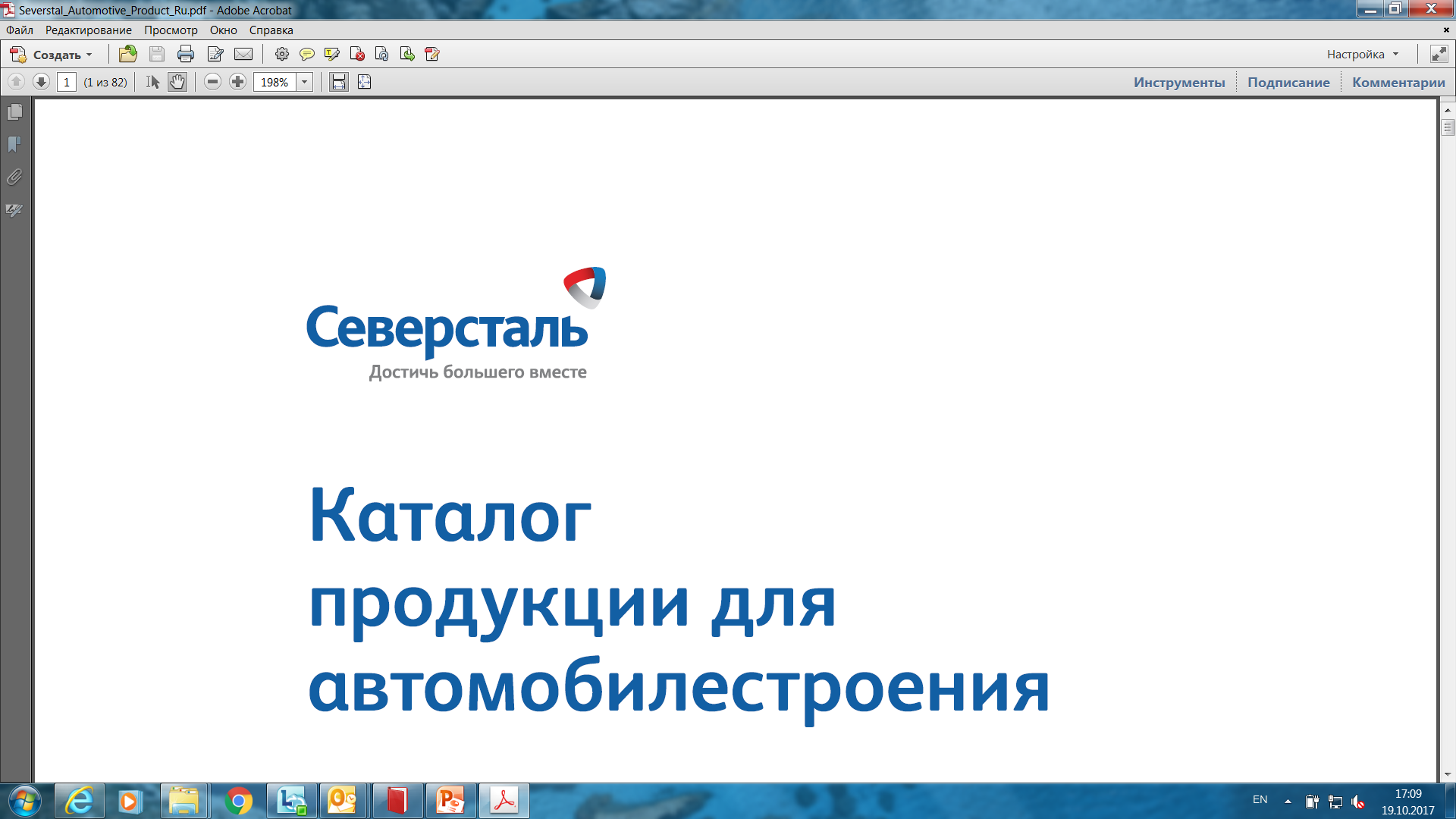 Оптимизация сроков разработки стандартов.
Опыт ПАО «Северсталь»
Руслан Рафаильевич Тимаев 
Менеджер по стандартизации
Вызовы по оптимизации разработки стандартов
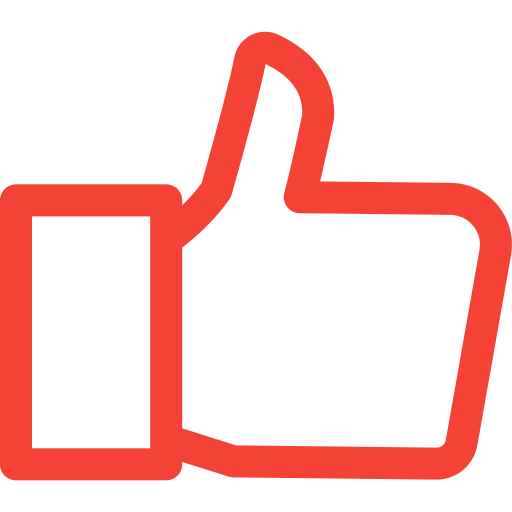 Цель на 2027 год: средний срок разработки стандартов – 7 месяцев!
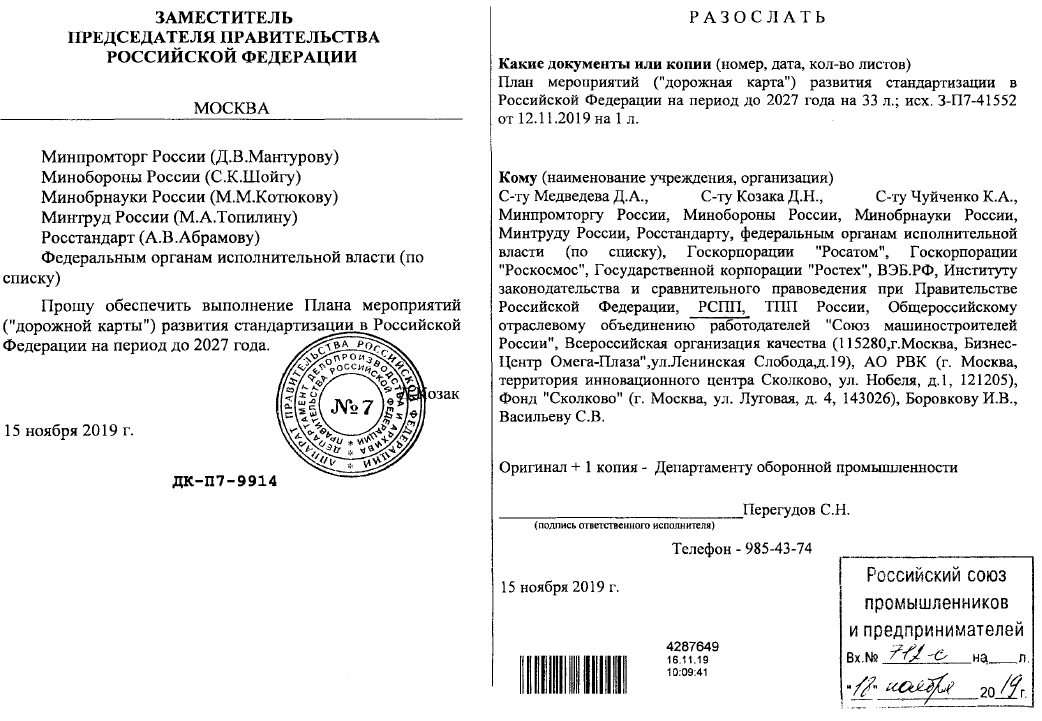 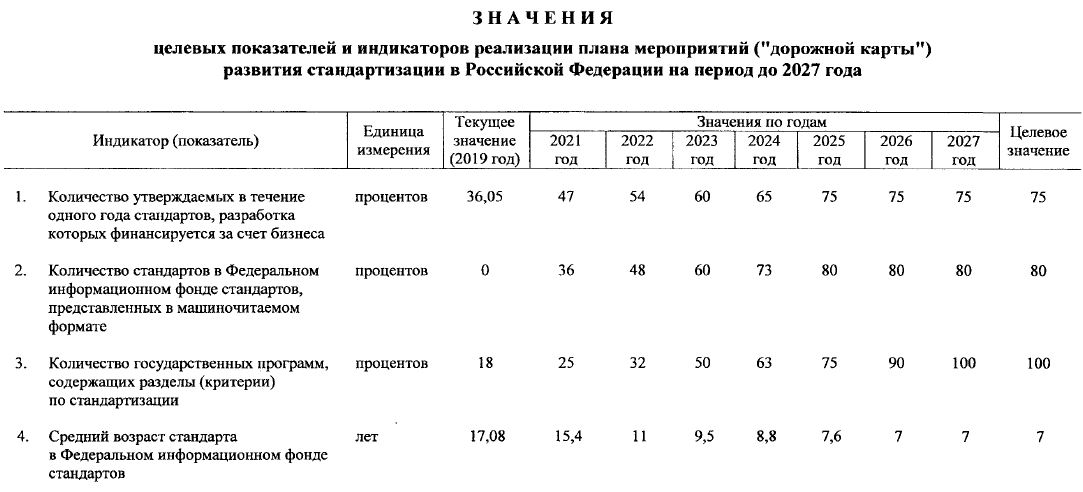 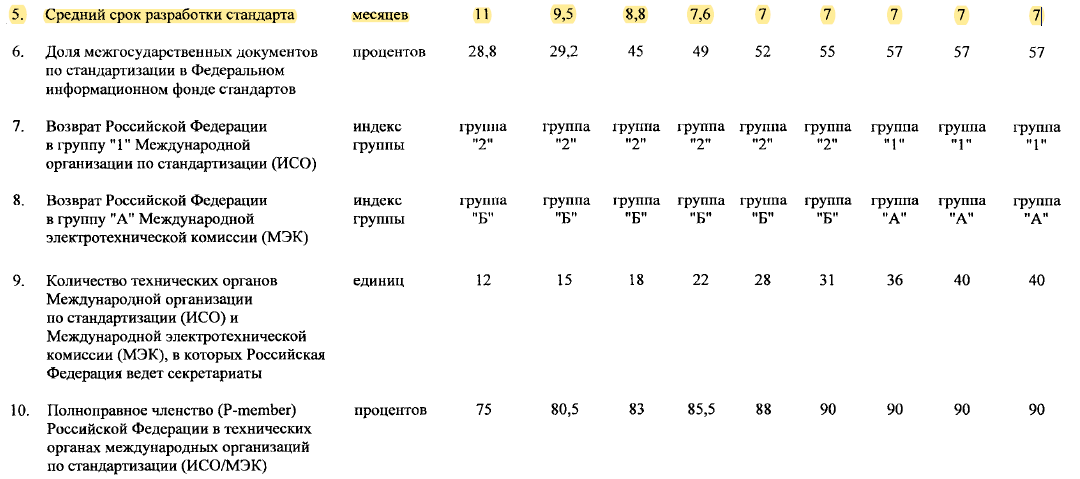 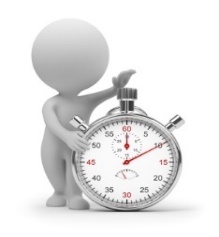 Реалии. Опыт актуализации стандартов
История компании
Этапы согласования
С кем осуществляется взаимодействие
Сроки, месяцев
Ответственный
Реалии. Сроки и этапы разработки стандартов
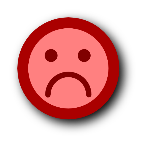 Внесение изменений в существующие ГОСТ-ы составляет от 18 до 26 месяцев
Письмо с инициативой на Тех. комитет
Регистрация заявки в Росстандарте и заключение договора с профильным институтом от ТК
0.5
Отдел по стандартизации и
тех.регулированию компании
Тех. комитет
Заявка от Тех. комитета на Росстандарт для включения в план национальной стандартизации
0.5-1.5
Росстандарт
Тех. комитет
Заключение договора на изменение ГОСТ с профильным институтом
0.5
Отдел по стандартизации и
тех.регулированию компании
Профильный институт от ТК
Разработка ГОСТ тех. комитетом
Подготовка первой редакции
Тех. комитет может подключить другие профильные институты
Тех. комитет, 
Профильный институт от ТК
2-3
Подготовка сводки отзывов
Тех. комитет
2-3
Все производители и потребители России и стран ЕвразЭС
Подготовка окончательной редакции
Тех. комитет может подключить другие профильные институты
Тех. комитет, 
Профильный институт
2-3
Подготовка сводки отзывов, голосование бюллетенями
2-3
Тех. комитет
Все производители и потребители России и стран ЕвразЭС
Согласование с Росстандартом и введение в действие
Нормоконтроль
Росстандарт
3
Тех. комитет
Тех. экспертиза
Росстандарт
Росстандарт
3
Введение в действие
0-6
Росстандарт
-
18-26
Проблемы стандартизации глазами металлургов
Низкая вовлеченность в согласование на 1-ых редакциях, блокировка на окончательной редакции и ограничение по количеству голосующих стран для утверждения (не менее 4-х)
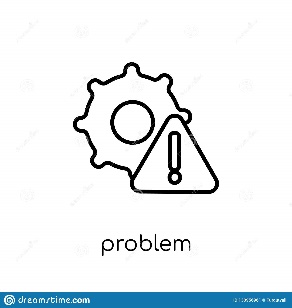 Незаинтересованность стран ЕАЭС 
в оперативном согласовании стандартов
Тенденция перехода к разработке однотипных межгосударственным национальных ГОСТ с новыми индексами
Долгая процедура внесения стандартов в ПМС (включение новых тем 1 раз в полгода на заседаниях МГС) – + 6 месяцев
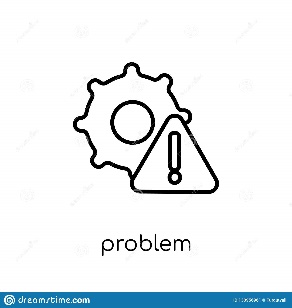 Неэффективные процедуры 
МГС и Росстандарта
Срок подготовки приказов о введении в действие стандартов –
 + 3 месяца
Тех экспертиза, нормоконтроль и введение в действие занимает 50% времени от всей разработки стандарта – + 1 год (учитывая, что классический срок введения – 6 месяцев)
Потеря времени на формирование\форматирование проектов документов, на рассылку и сбор отзывов, обработку предложений в ручном формате
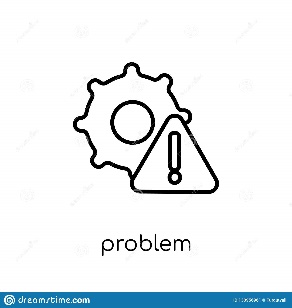 Отсутствие цифровизации процесса разработки стандартов
Отсутствие прозрачности прохождения этапов разработки стандарта
Отсутствие служб стандартизации на предприятиях, отсутствие цифровизации, позволяющей контролировать актуализацию стандартов
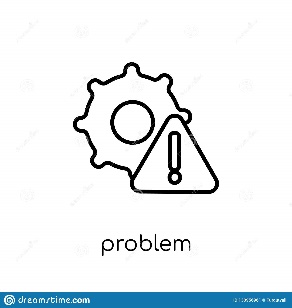 Отсутствие взаимосвязи стандартов после актуализации
Сложность внесения изменений в номенклатуру изделий и реестры допущенных технологий, конструкторскую документацию после  актуализации стандарта
Предложения по решению проблем
Регламентирование контрольных точек согласования и автоматический контроль (не проголосовали в срок – по умолчанию согласовали или воздержались – в п.3.4.8 ГОСТ 1.2).
2. Снятие ограничения при принятии нового ГОСТа по количеству проголосовавших стран (ГОСТ 1.6 (п.5.2.3) или ГОСТ 1.2 (п.4.4)).
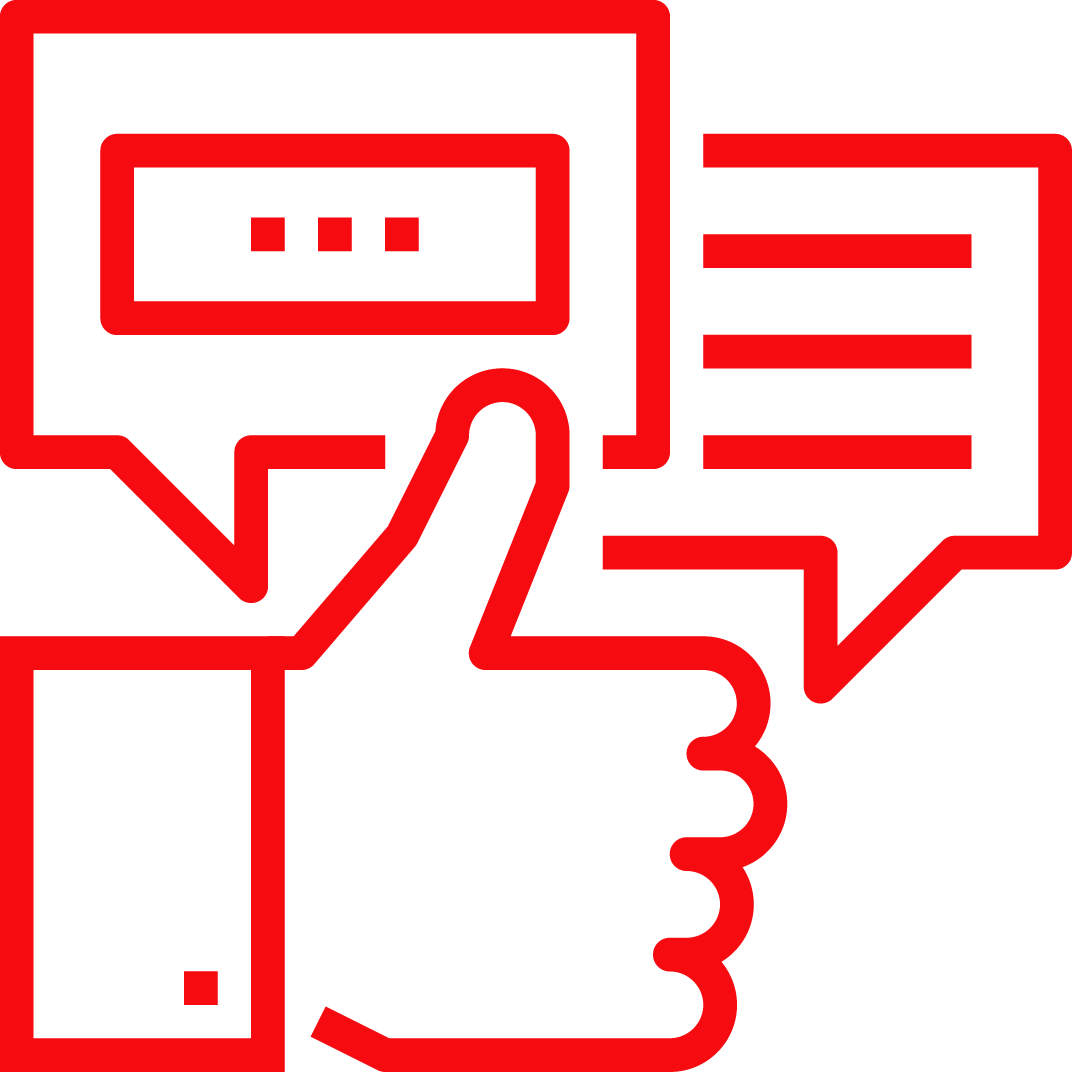 Оперативное согласование стандартов странами ЕАЭС
Важность сохранения индексов межгосударственных стандартов, присвоенных ранее (т.к. ссылочная связь с др. НТД установлена)
Включение новых тем в инициативном порядке в АИС МГС – 
вместо 6 за 1-2 месяца
Разделение ответственности по подготовке приказов по отраслям и цифровизация подготовки издания приказа – 
за 1 месяц
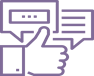 Улучшение процедур 
МГС и Росстандарта
Цифровизация тех.экспертизы, нормоконтроля и введения в действие, установление в ГОСТ 1.2 возможности досрочного введения в действие ГОСТа – сокращение сроков  с 6 до 1 месяца
Электронная разработка ГОСТов, 
Автоматизированная рассылка и сбор отзывов, обработка предложений
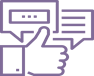 Цифровизация процесса разработки стандартов
Визуализация прохождения этапов разработки стандарта (как на портале разработки НПА РФ)
Цифровая взаимосвязь планов разработки ТК (МТК) взаимосвязанных стандартов (ссылочных)
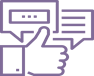 Взаимосвязь стандартов после актуализации
Синхронизация внесения изменений в номенклатуру изделий и реестры допущенных технологий, конструкторскую документацию после  актуализации стандарта
Предложения по пересмотру ГОСТ 1.2 на правила разработкимежгосударственных стандартов
1. В п.3.4.2 – конкретизировать срок подготовки окончательной редакции (например, 2 месяца). 
Сейчас в Примечании пункта неопределенный срок, регламентируемый только установлением в плане МГС, позволяет разработчику затягивать сроки разработки на 3 месяца и более. 
При этом этот срок должен синхронизироваться со сроком подготовки Сводки отзыва и Пояснительной  
записки, т.к. они вместе направляются на экспертизу.

2. В п.3.4.4 – сократить срок разработки промежуточных версий (2-ой и последующих), равный на данный момент сроку процедуры 1 редакции по п.3.3.8 – 3 месяцам (2 месяцам). 
Вместо него установить 1-2 месяца.

3. По п.3.4.5, где в Примечании указано, что «Порядок рассмотрения и согласования окончательной редакции проекта стандарта в государстве-разработчике устанавливает его национальный орган.» Изучить практику всех стран, чем и как установлен порядок, какие оптимальные сроки можно указать?

4. В п.3.4.6 – требование об одновременном рассмотрении окончательной редакции проекта стандарта в государстве-разработчике и в МТК сделать обязательным, а не допущением. Если синхронизация рассмотрения могла быть реализована за счет цифровизации, то это экономило бы 2-3 месяца.

5. В п.3.4.7 – установить программную возможность сокращения срока голосования государствами за размещенную в АИС МГС окончательную редакцию ГОСТ  с 2 месяцев до 0,5 - 1 месяца при условиях, если перед этим в МТК за двухмесячный период рассмотрения окончательной редакции не поступило со стороны государств-участников замечаний или же замечания были оценены, как некритичные, и приняты разработчиком с доработкой обновленной версии для голосования. 
Например, по новому ГОСТ 8282 замечания от Беларуси были некритичными и их оперативно устранили в версии для голосования, остальные государства согласовали. В этой ситуации нет необходимости ждать 2 месяца для голосования между этими же участниками.

6. В п.4.4.1 «При положительных результатах голосования в АИС МГС по межгосударственному стандарту национальный орган государства-разработчика направляет в Бюро по стандартам МГС документы, необходимые для регистрации принятого стандарта, в соответствии с порядком, установленным МГС [ПМГ 03-2016 «Порядок регистрации, издания и обеспечения документами по межгосударственной стандартизации»].» А согласно п.6.2 ПМГ Национальный орган государства-разработчика не позднее 3 месяцев со дня получения зарегистрированных документов по межгосударственной стандартизации направляет в Бюро по стандартам готовые к тиражированию документы в электронном виде («doc», «docx») для размещения в АИС МГС на стадию «Издание».

7. В п.3.4.8 – установить дисциплину или автоматизацию контроля соблюдения сроков голосования государствами: если не проголосовали в срок, то по умолчанию учитывать такие голоса, как согласовавшие или воздержавшиеся.

8. В п.4.4 – снять ограничение при принятии нового ГОСТ по количеству проголосовавших стран (сейчас регламентировано 
не менее 4-ех голосов, включая голос государства разработчика). Установить – не менее 2 голосов.
Расчет сокращения потерь времени на разработку СТО СМК и СТО на продукцию за счет автоматизации (создания АСУ НД) (
Длительность этапов процесса оценивалась по методу Маккигаме с привлечением фокус-группы        (8 экспертов по разработке СТО из разных подразделений).
Оценка этапов осуществлялась для самых сложных стандартов на процессы СМК (75 и более листов). 
Была оценена длительность выполнения каждого этапа в текущем и целевом состоянии (после автоматизации).
При оценке текущего состояния экспертно оценивались потери времени при выполнении деятельности, добавляющей ценность и не добавляющая ценность, а также ожидания и простои процесса.
При оценке целевого состояния оценивалось, на сколько автоматизация (создание АСУ НД) сократит потери времени деятельности, не добавляющей ценности и решит проблемы на разных этапах жизненного цикла СТО .
Для расчета фин. модели использовались длительность этапов разработки СТО на продукцию (10-15 листов):
в текущем состоянии 21 день (средний срок по данным менеджера по стандартизации ДТРК),
в целевом состоянии: 21*(1-0,25)=15,75 дней
8
АСУ НД позволит устранить проблемы и потери времени при разработке СТО за счет автоматизации действий, не добавляющих ценность (1/2)
9
АСУ НД позволит устранить проблемы и потери времени при разработке СТО за счет автоматизации действий, не добавляющих ценность (2/2)
10
Спасибо за внимание!
Достичь большего вместе!
Руслан Тимаев
8-921-136-4900
timaevrr@severstal.com
ПАО «Северсталь». 162608, Российская Федерация, Вологодская область, г. Череповец, ул. Мира, 30.
www.severstal.com
tel.:+7 (8202)53 09 00